ОТЧЕТ  ДЛЯ  ГРАЖДАН
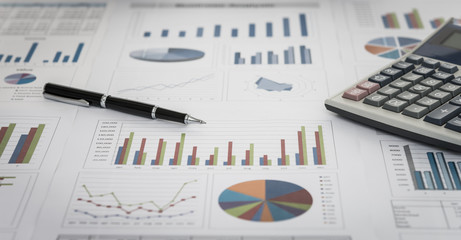 ОТЧЕТ ОБ ИСПОЛНЕНИИ  БЮДЖЕТА ТЯЖИНСКОГО МУНИЦИПАЛЬНОГО ОКРУГА за 2024 год
ОТЧЕТ ДЛЯ ГРАЖДАН – информационный ресурс, содержащий данные об исполнении бюджета за отчетный финансовый год, в доступной форме для широкого круга заинтересованных пользователей.    Подготовлен на основании Решения Совета  народных депутатов     Тяжинского муниципального округа от  28.05.2025г.  №73     «Об исполнении    бюджета Тяжинского муниципального округа за 2024 год»
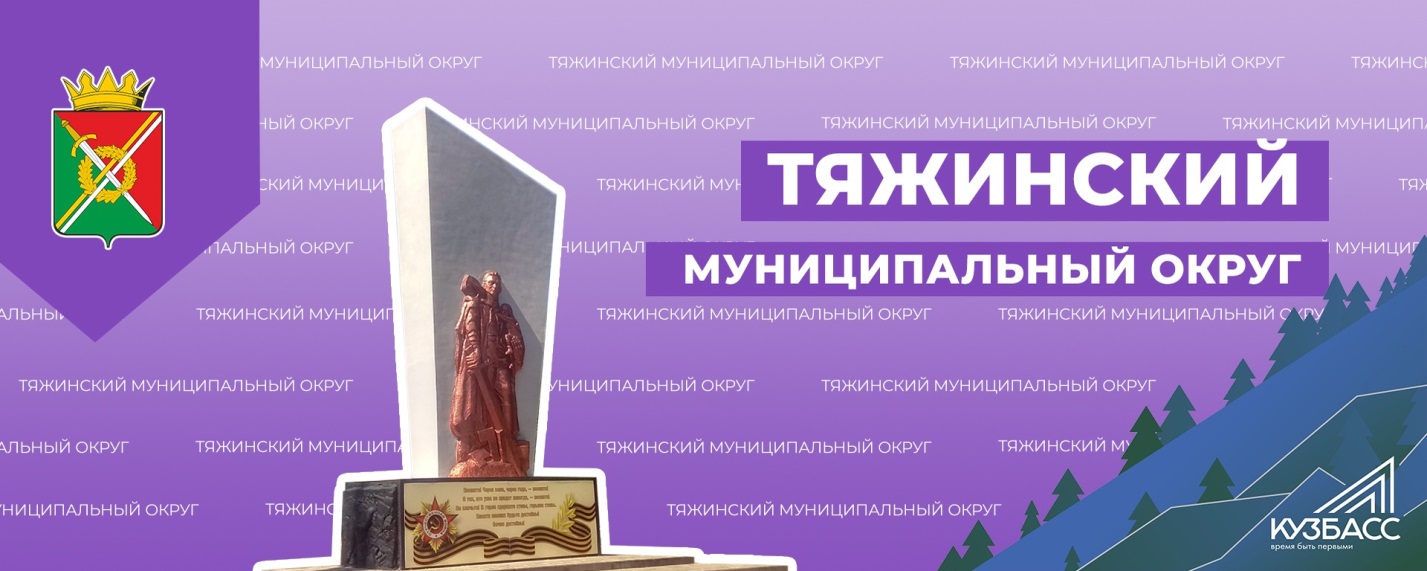 ОСНОВНЫЕ ПОНЯТИЯ О БЮДЖЕТЕ
Расходы бюджета — выплачиваемые из бюджета  денежные средства (соц.выплаты населению, содержание муниципальных учреждений, капитальное строительство и другие расходы), за исключением средств, являющихся источником финансирования дефицита бюджета
Доходы бюджета— это совокупность денежных средств, поступающих в распоряжение органов местного самоуправления на безвозмездной  и безвозвратной основе
Бюджет — это форма  образования и расходования денежных средств, предназначенных для финансового обеспечения задач и функций местного самоуправления
Источники финансирования - поступление денежных средств в бюджет, направляемые на покрытие разницы, возникающей в результате превышения расходов бюджета над его доходами, и погашение ранее привлеченных долговых обязательств
КОЛИЧЕСТВО  УЧРЕЖДЕНИЙ  ПРЕДСТАВЛЯЮЩИХ ОТЧЕТНОСТЬ  ОБ  ИСПОЛНЕНИИ  МЕСТНОГО  БЮДЖЕТА                       (49 УЧРЕЖДЕНИЙ), в том числе
ОРГАНЫ МЕСТНОГО САМОУПРАВЛЕНИЯ
(9 учреждений)
КАЗЕННЫЕ УЧРЕЖДЕНИЯ 
 (6 учреждений)
АВТОНОМНЫЕ УЧРЕЖДЕНИЯ  
 (3 учреждения)
БЮДЖЕТНЫЕ УЧРЕЖДЕНИЯ   (31 учреждение)
ОСНОВНЫЕ ПОКАЗАТЕЛИ ИСПОЛНЕНИЯ БЮДЖЕТА ТЯЖИНСКОГО МУНИЦИПАЛЬНОГО ОКРУГА за 2024 год по СРАВНЕНИЮ с 2023 годом
ДОХОДЫ, ПОСТУПИВШИЕ В БЮДЖЕТ В 2024 ГОДУ
ДОХОДЫ
НАЛОГОВЫЕ 
- налог на доходы физических лиц
- доходы от уплаты акцизов
- налоги на совокупный доход
- налог на имущество
- государственная госпошлина и др.
Утверждено — 247 805,00 т.руб.

Исполнено — 248 341,48 т.руб.

% исполнения к плану — 100,22
Утверждено — 42 442,78 т.руб.

Исполнено — 42 723,89 т.руб

% исполнения к плану - 100,66
НЕНАЛОГОВЫЕ 
- платежи в виде штрафов, санкций за нарушение законодательства
- арендные платежи
- доходы от продажи имущества и др.
БЕЗВОЗМЕЗДНЫЕ ПОСТУПЛЕНИЯ
- межбюджетные трансферты (дотация, субвенция, субсидии, иные межбюджетные трансферты 
- безвозмездные перечисления от физических и юридических лиц
Утверждено — 1 794 970,57 т.руб.

Исполнено — 1 761 482 95, т.руб.

% исполнения к плану — 98,13
ПОСТУПЛЕНИЕ ДОХОДОВ БЮДЖЕТА ТЯЖИНСКОГО МУНИЦИПАЛЬНОГО ОКРУГА в 2024 году
ИСПОЛНЕНИЕ РАСХОДОВ БЮДЖЕТА ТЯЖИНСКОГО МУНИЦИПАЛЬНОГО ОКРУГА ПО ОТРАСЛЕВОМУ ПРИЗНАКУ в 2024 году
РАСХОДЫ БЮДЖЕТА ТЯЖИНСКОГО МУНИЦИПАЛЬНОГО ОКРУГА НАПРАВЛЕННЫЕ НА РЕШЕНИЕ ОБЩЕГОСУДАРСТВЕННЫХ ВОПРОСОВ в 2024 году
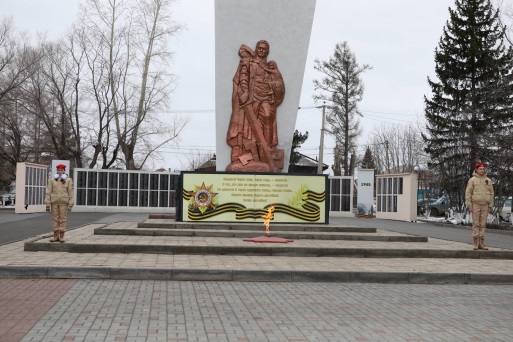 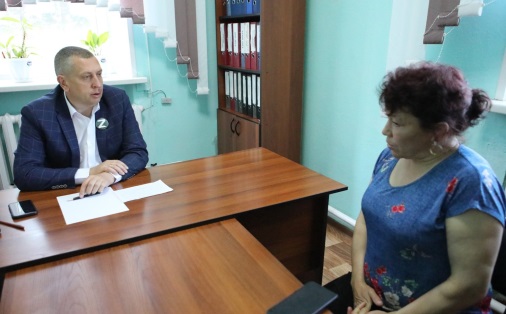 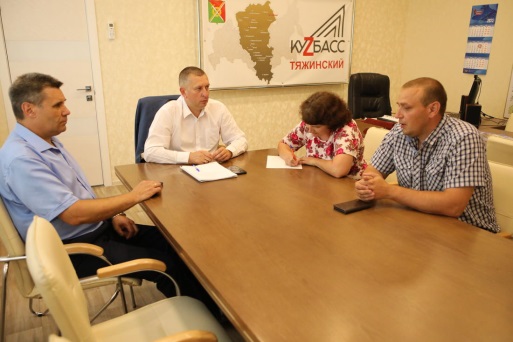 РАСХОДЫ БЮДЖЕТА ТЯЖИНСКОГО МУНИЦИПАЛЬНОГО ОКРУГА В ОБЛАСТИ НАЦИОНАЛЬНОЙ ОБОРОНЫ И БЕЗОПАСНОСТИ  ПРАВООХРАНИТЕЛЬНОЙ ДЕЯТЕЛЬНОСТИ в 2024 году
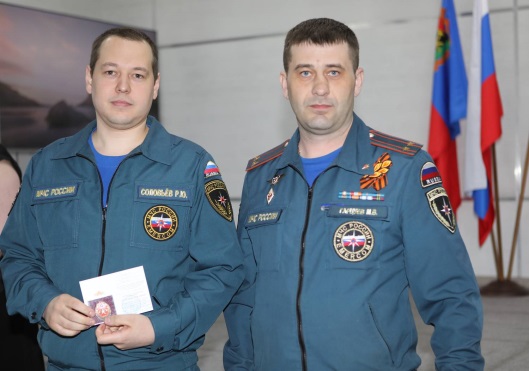 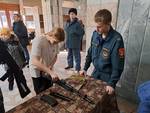 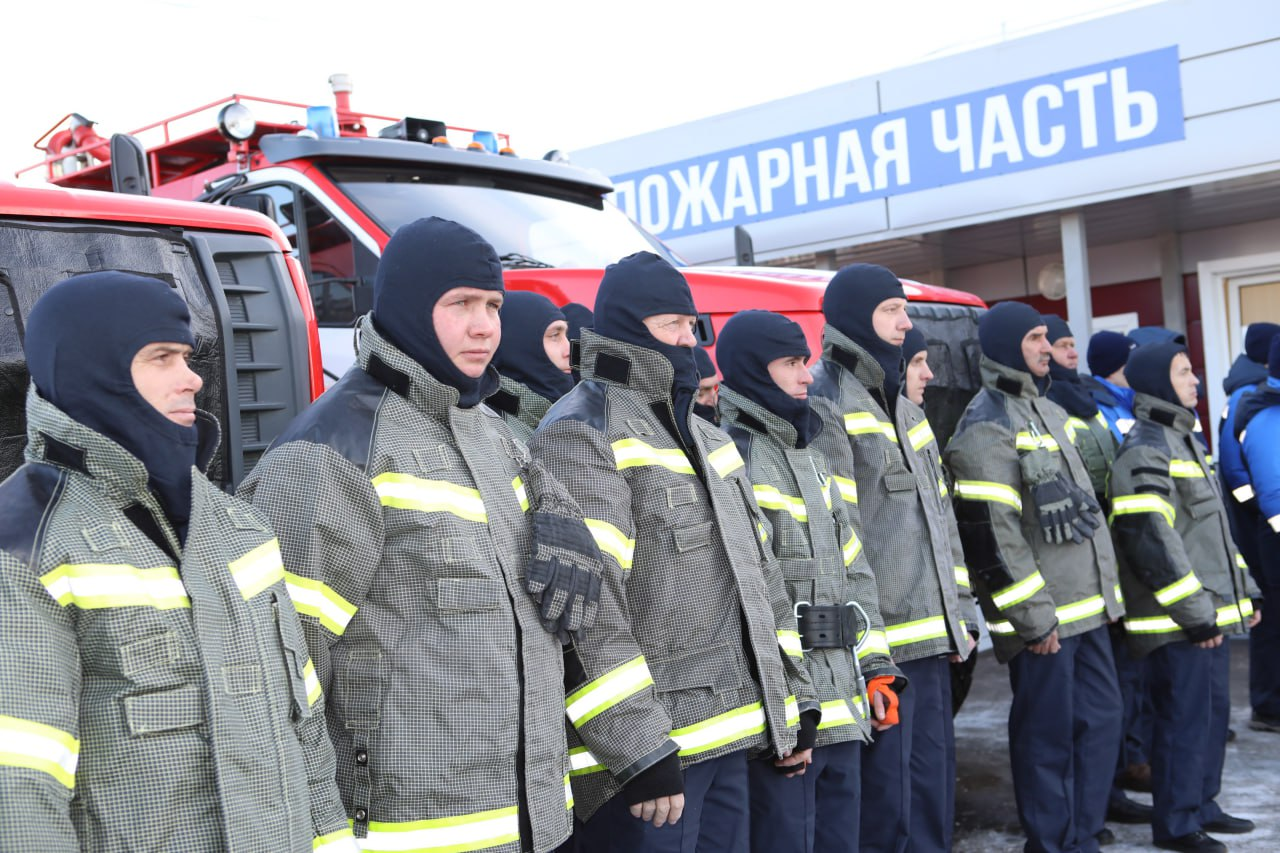 РАСХОДЫ БЮДЖЕТА ТЯЖИНСКОГО МУНИЦИПАЛЬНОГО ОКРУГА  В ОБЛАСТИ НАЦИОНАЛЬНОЙ ЭКОНОМИКИ в 2024 году
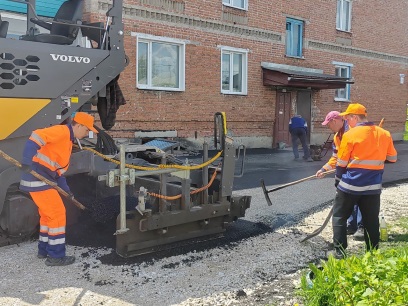 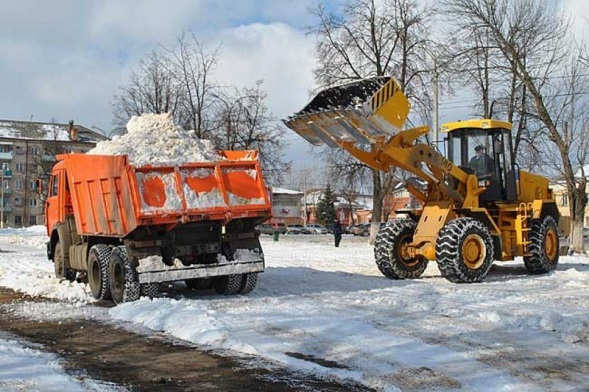 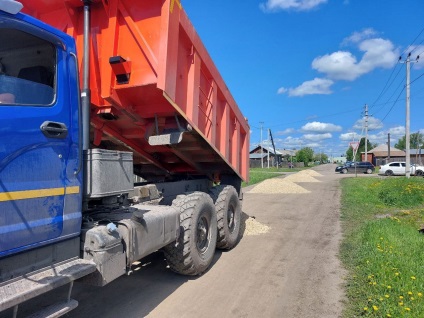 РАСХОДЫ БЮДЖЕТА ТЯЖИНСКОГО МУНИЦИПАЛЬНОГО ОКРУГА НА ЖИЛИЩНО – КОММУНАЛЬНОЕ ХОЗЯЙСТВО  в 2024 году
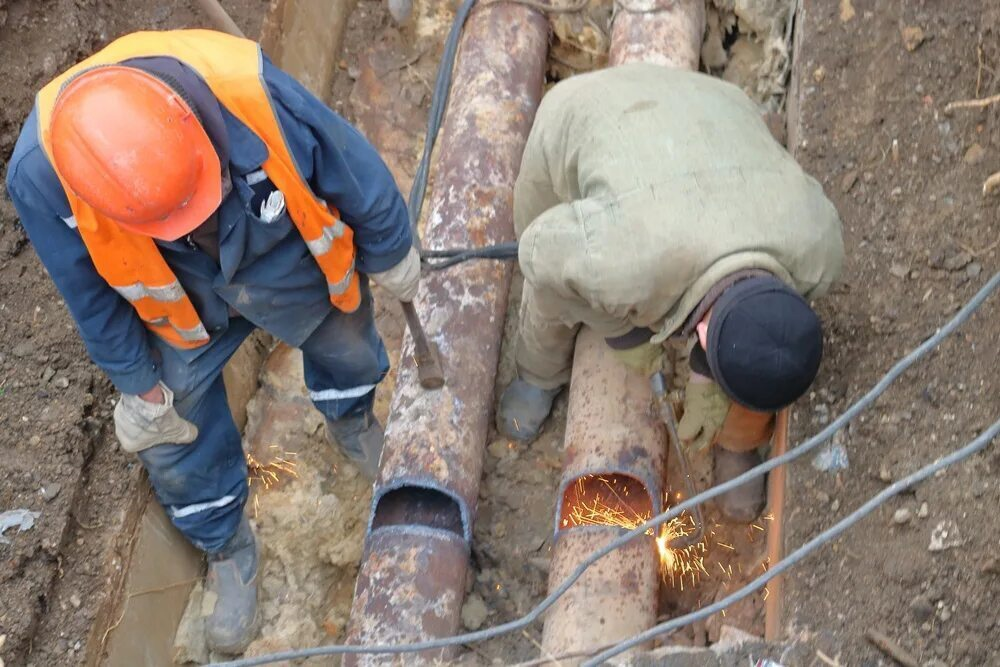 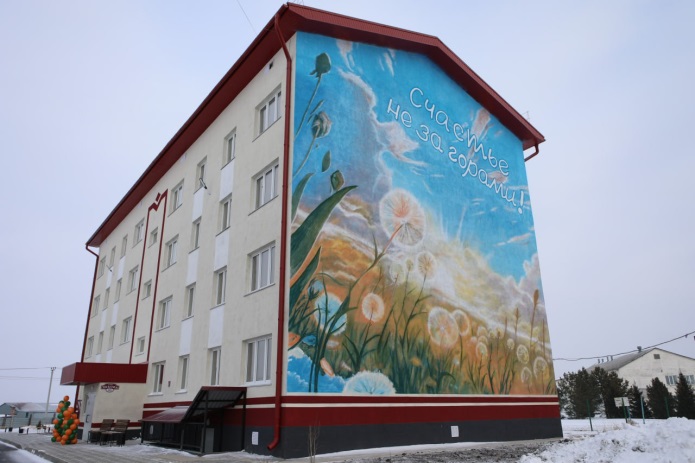 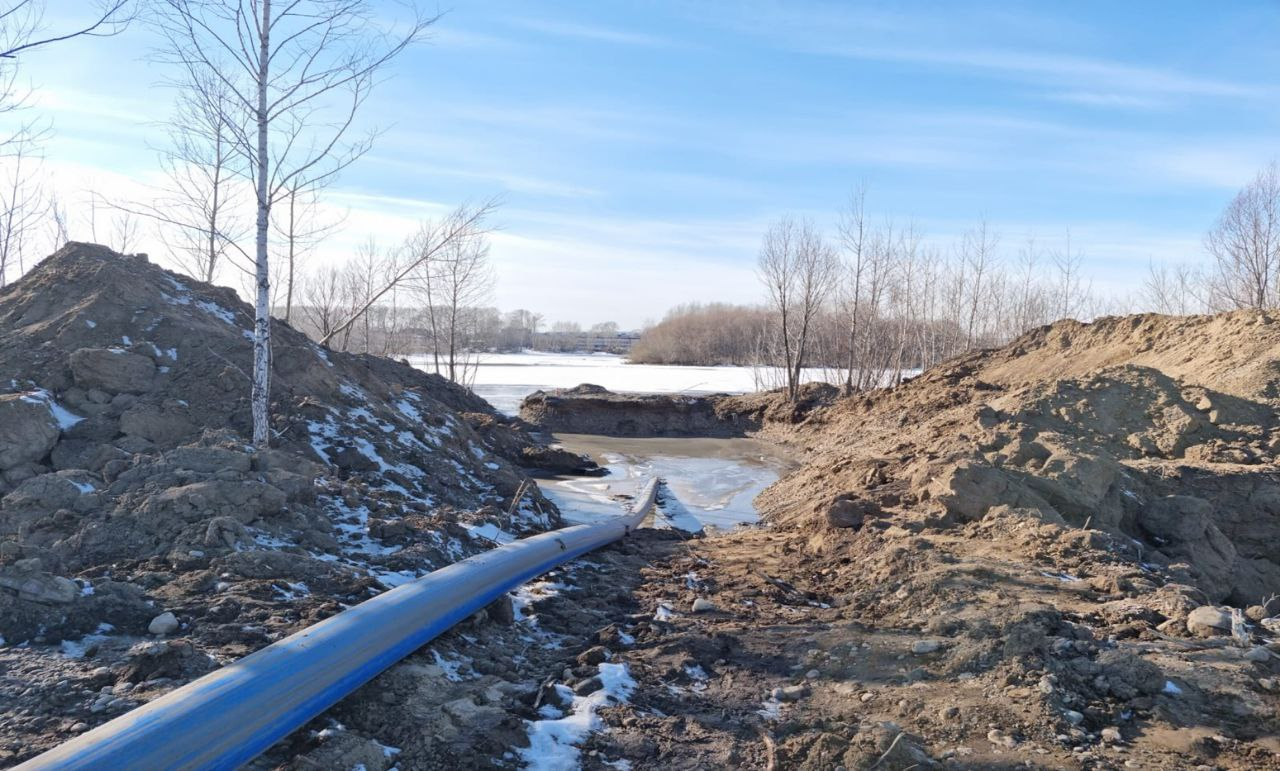 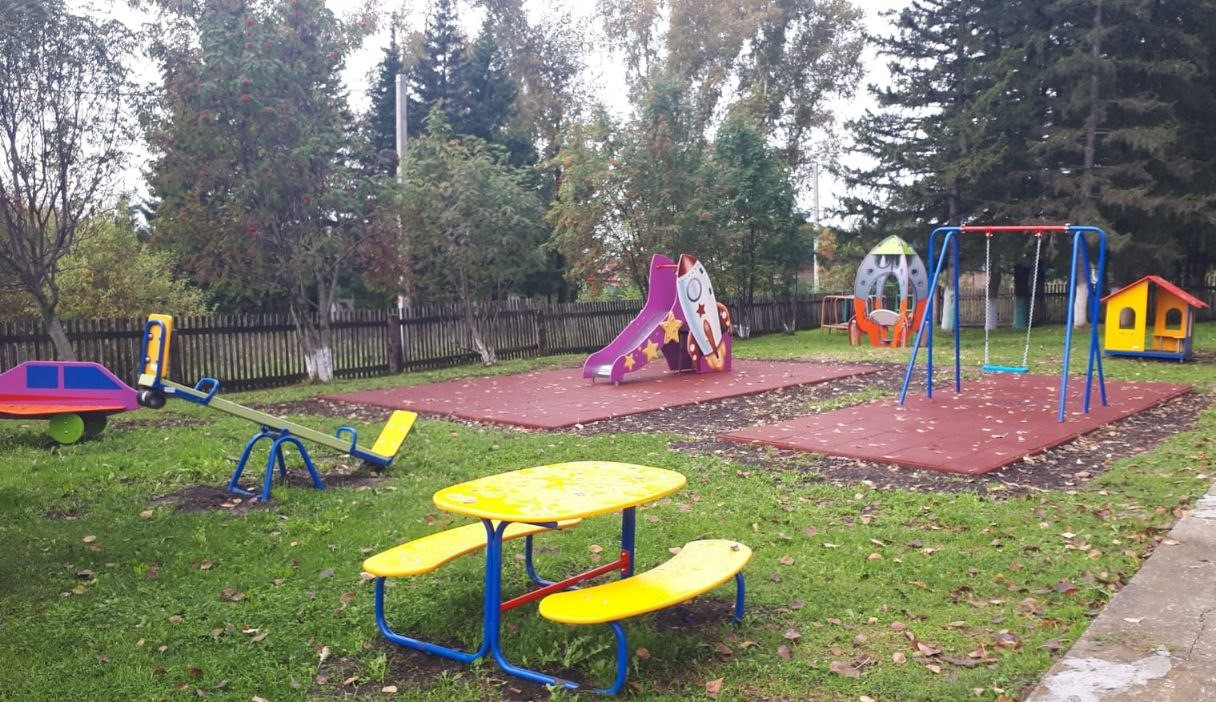 РАСХОДЫ БЮДЖЕТА ТЯЖИНСКОГО МУНИЦИПАЛЬНОГО ОКРУГА  В СФЕРЕ ОБРАЗОВАНИЯ в 2024 году
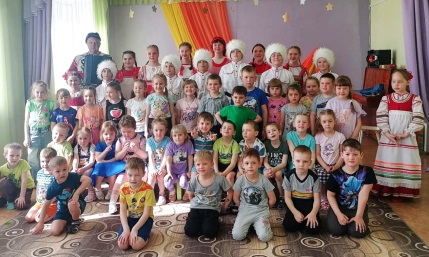 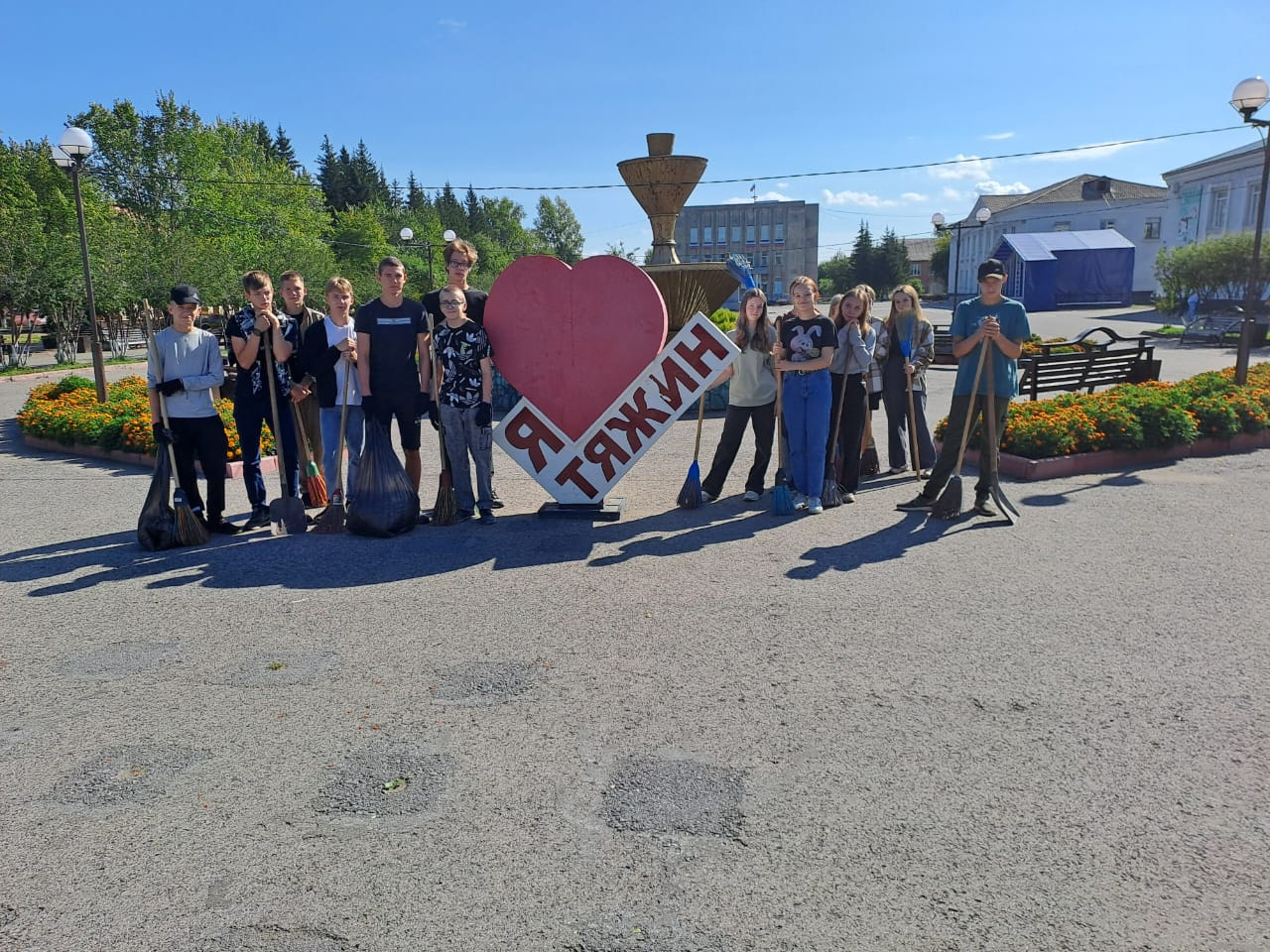 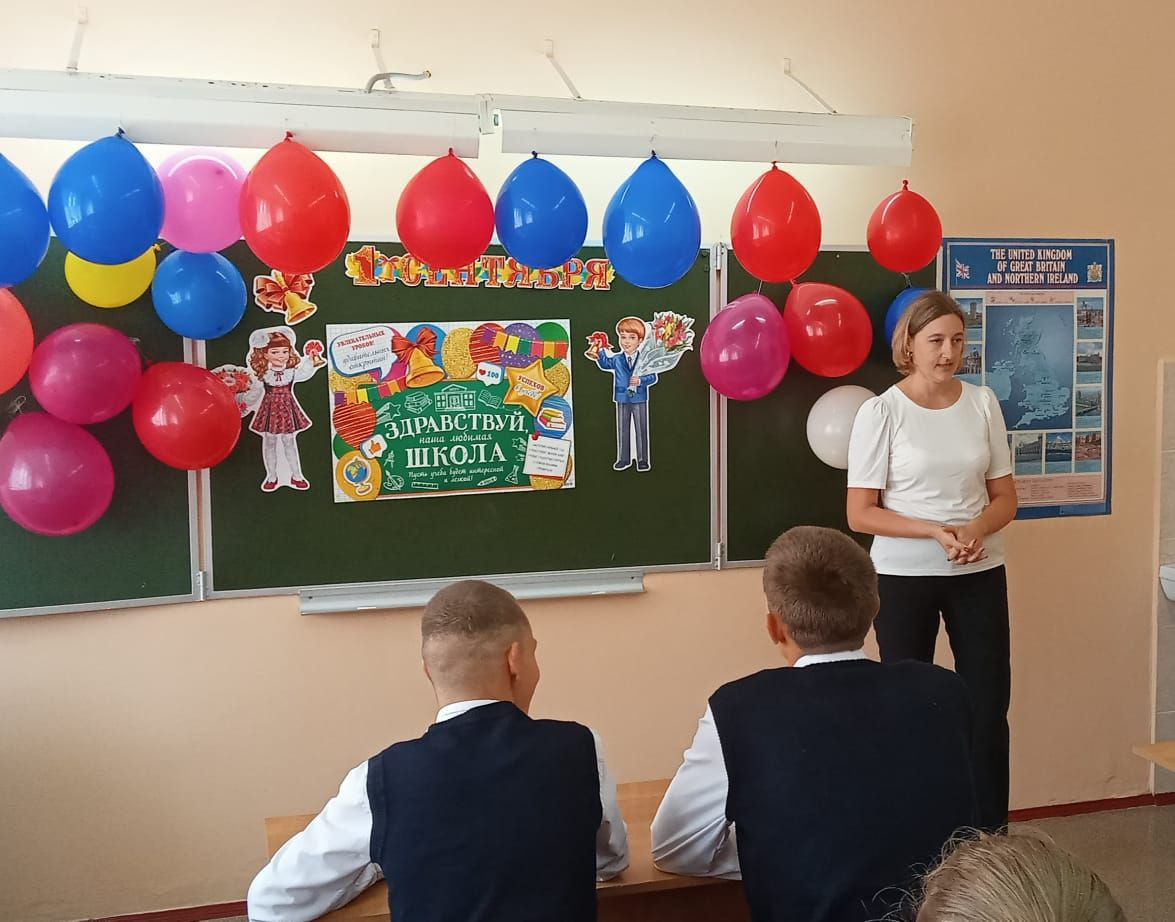 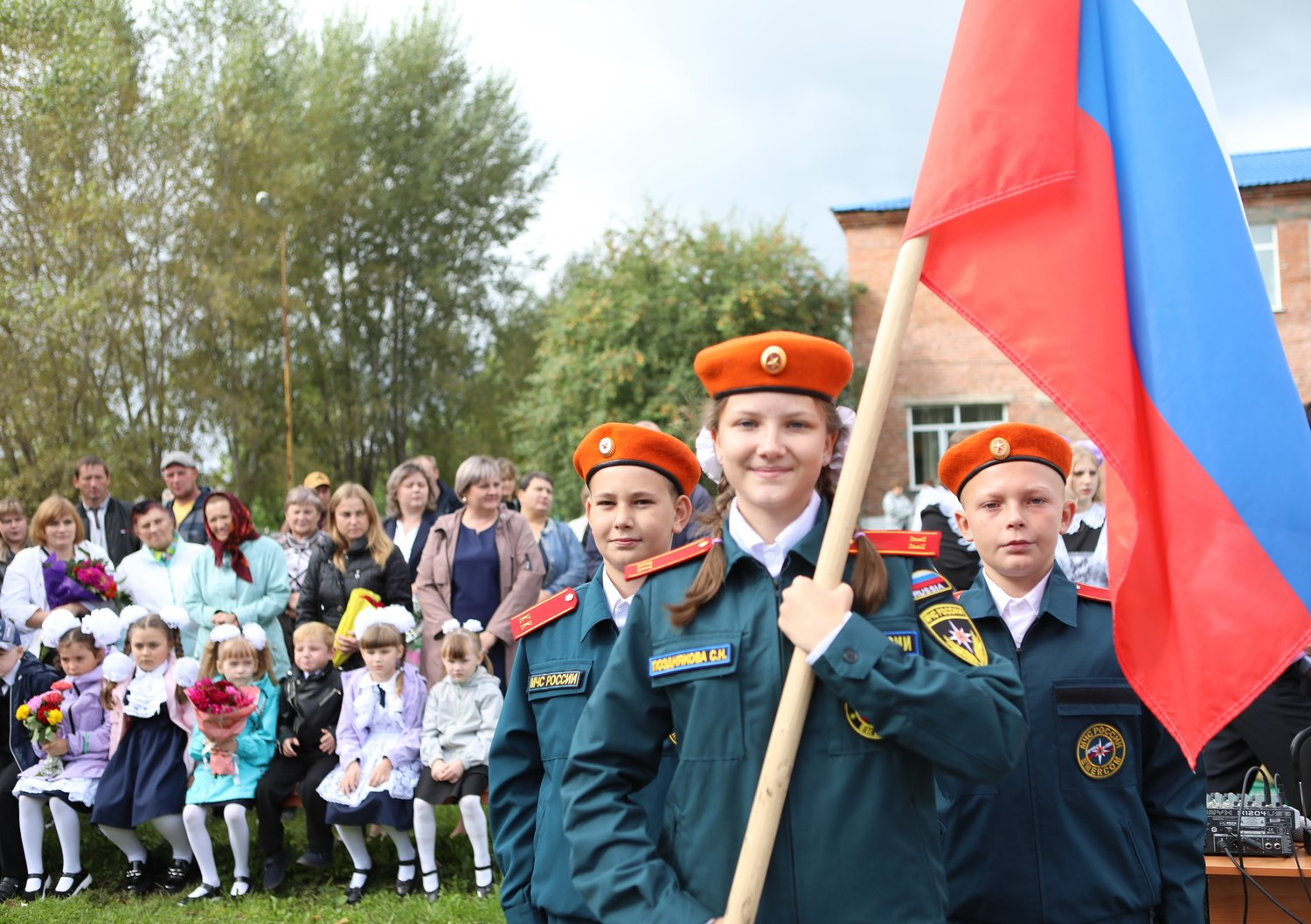 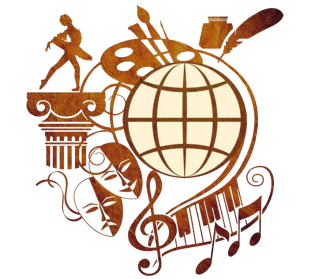 РАСХОДЫ БЮДЖЕТА ТЯЖИНСКОГО МУНИЦИПАЛЬНОГО ОКРУГА  В СФЕРЕ КУЛЬТУРЫ И КИНЕМАТОГРАФИИ  в 2024 году
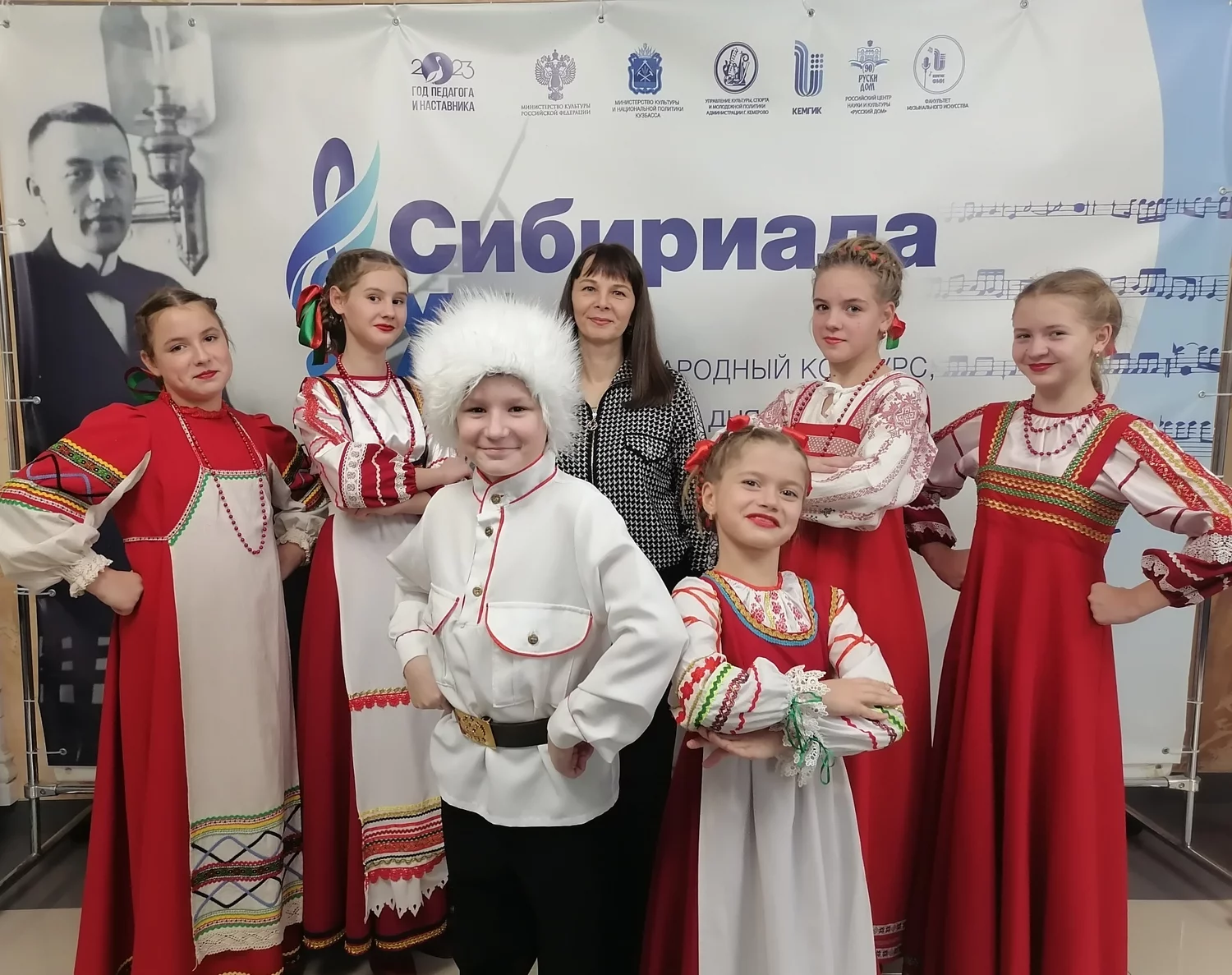 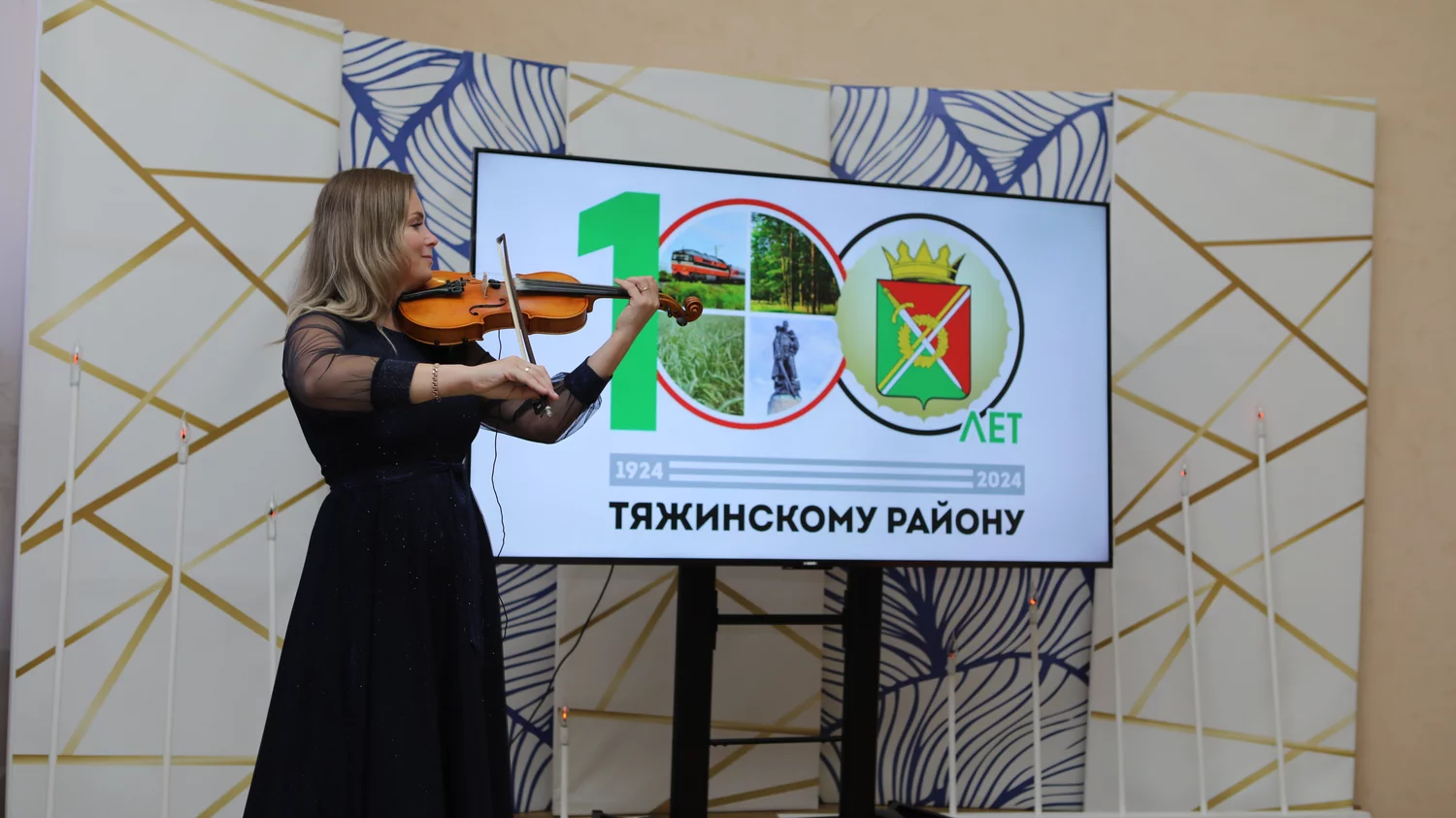 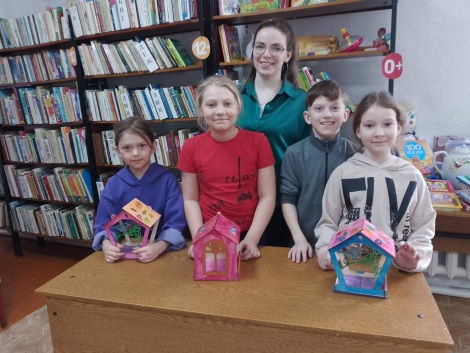 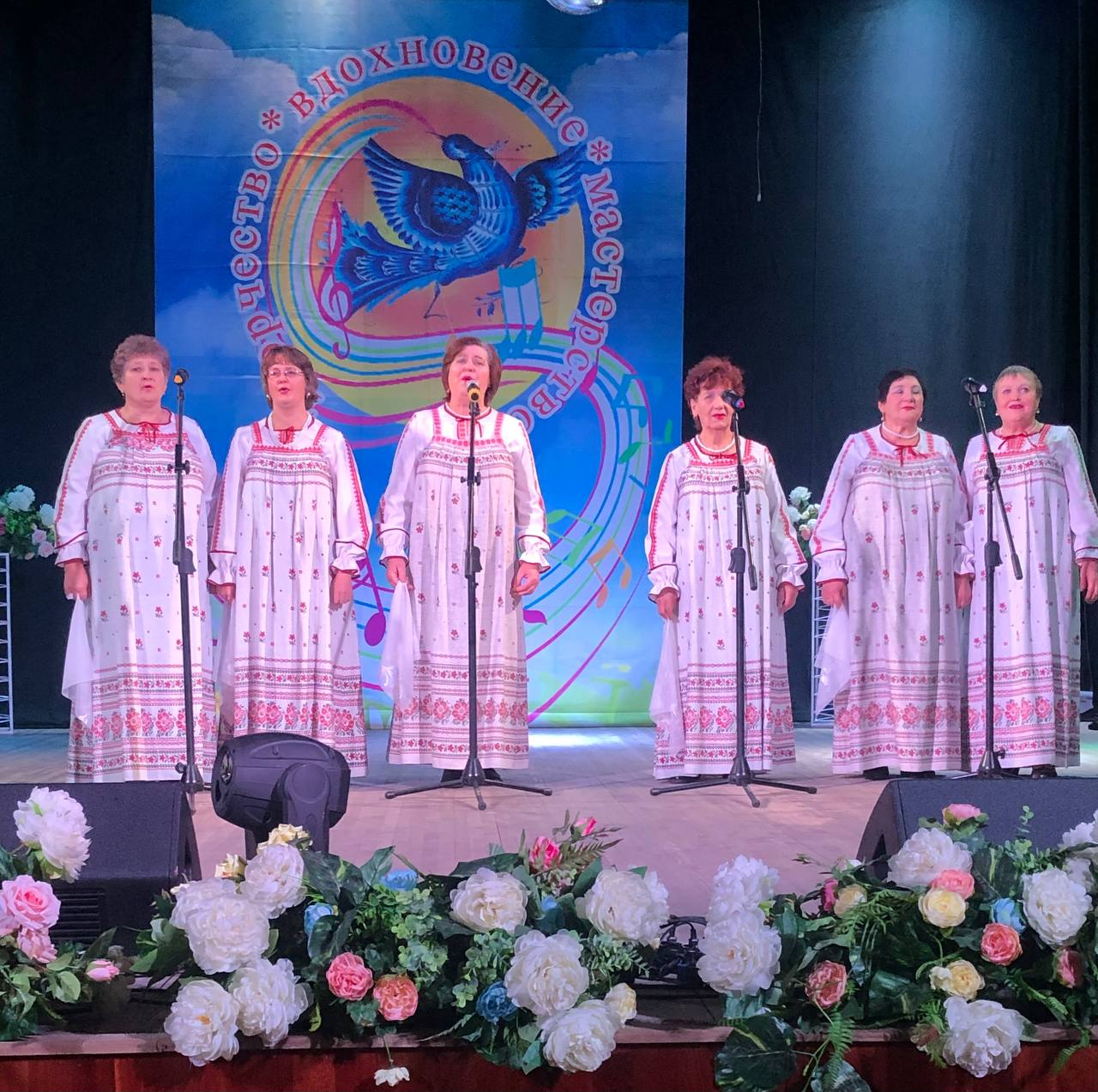 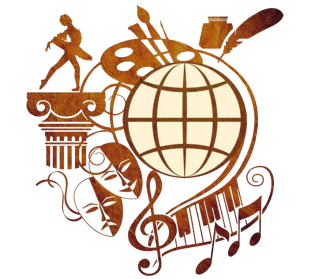 РАСХОДЫ БЮДЖЕТА ТЯЖИНСКОГО МУНИЦИПАЛЬНОГО ОКРУГА В СФЕРЕ СОЦИАЛЬНОЙ ПОЛИТИКИ в 2024 году
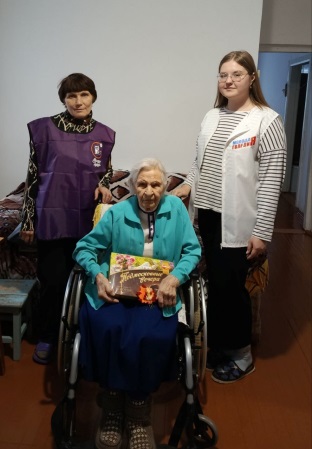 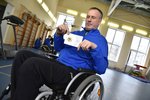 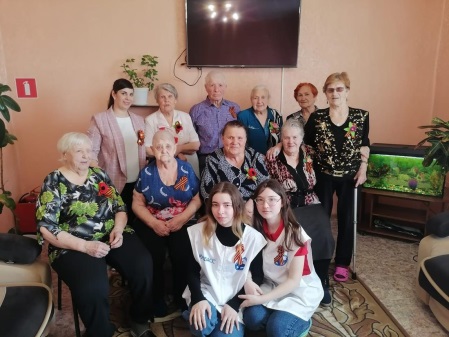 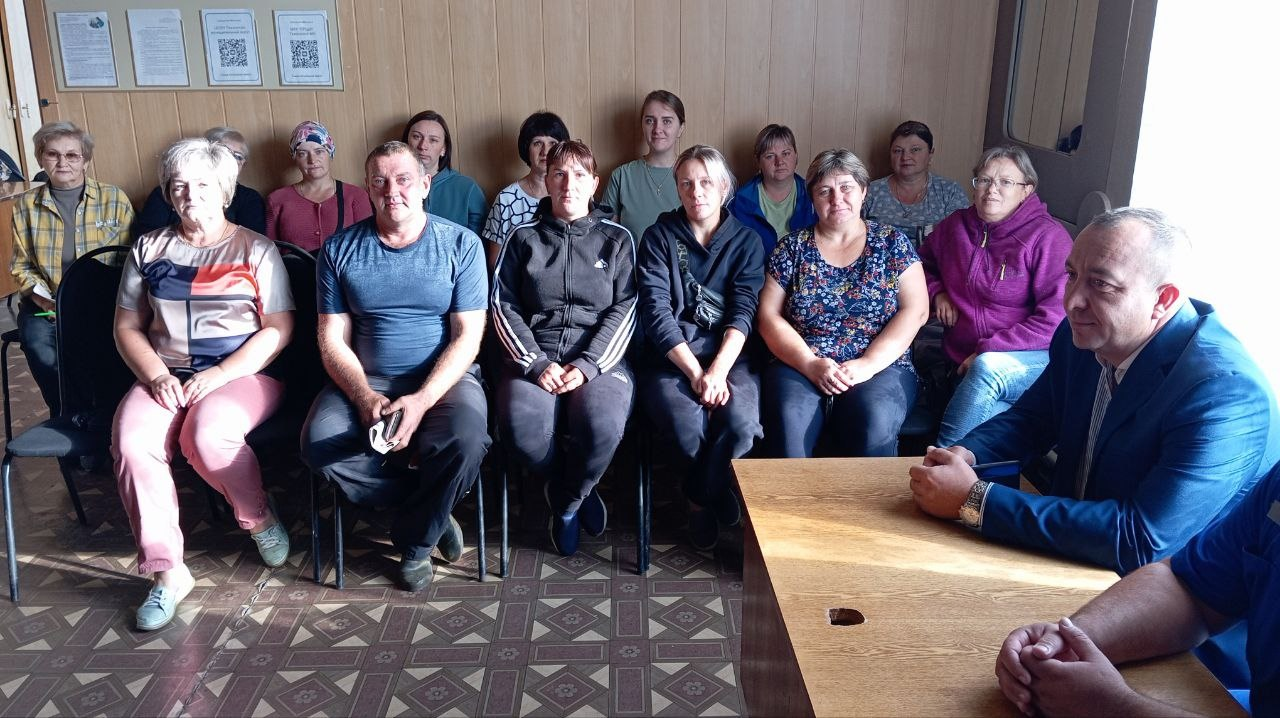 РАСХОДЫ БЮДЖЕТА ТЯЖИНСКОГО МУНИЦИПАЛЬНОГО ОКРУГА  В СФЕРЕ СРЕДСТВ МАССОВОЙ ИНФОРМАЦИИ, ФИЗИЧЕСКОЙ КУЛЬТУРЫ И СПОРТА в 2024 году
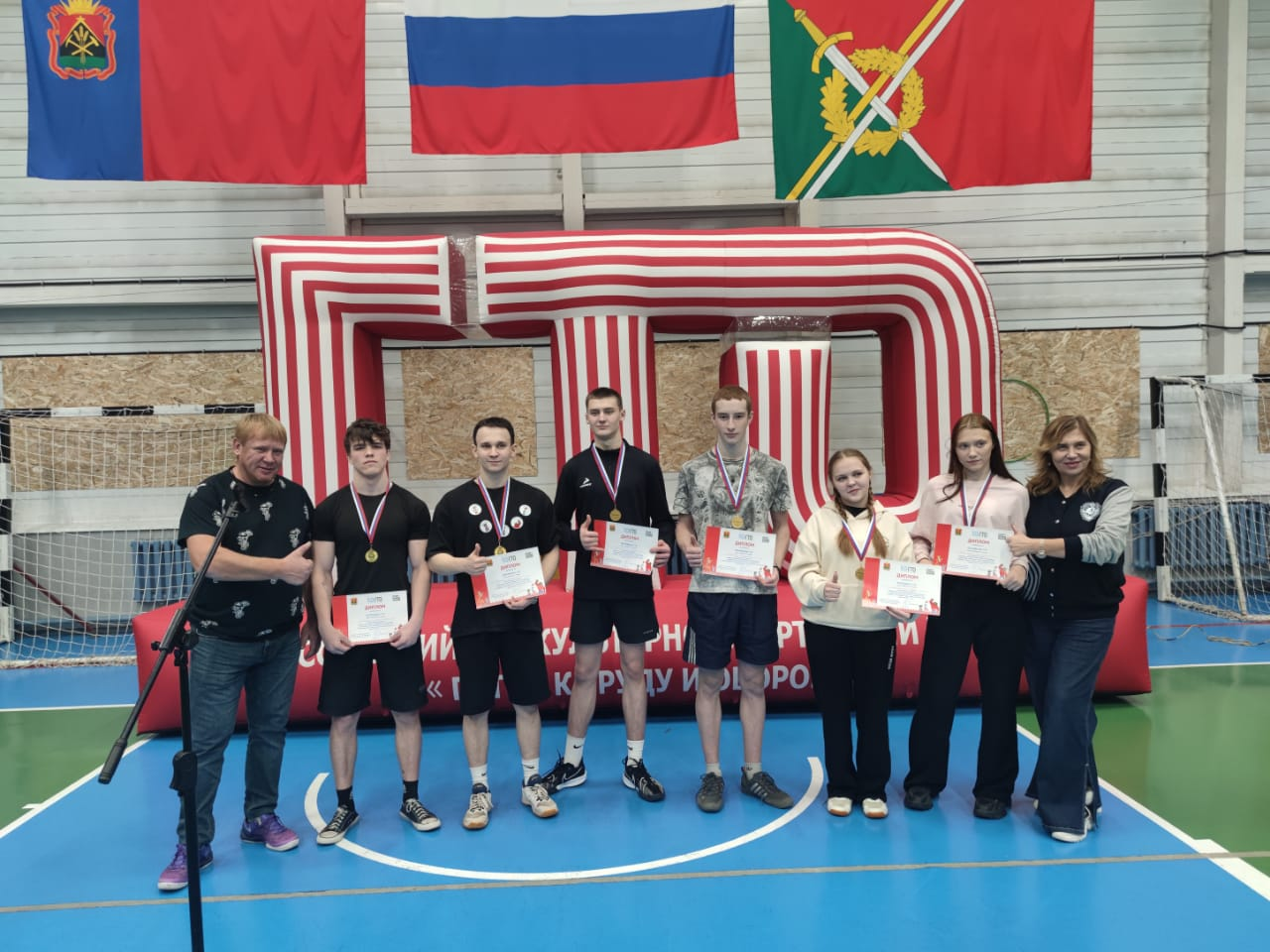 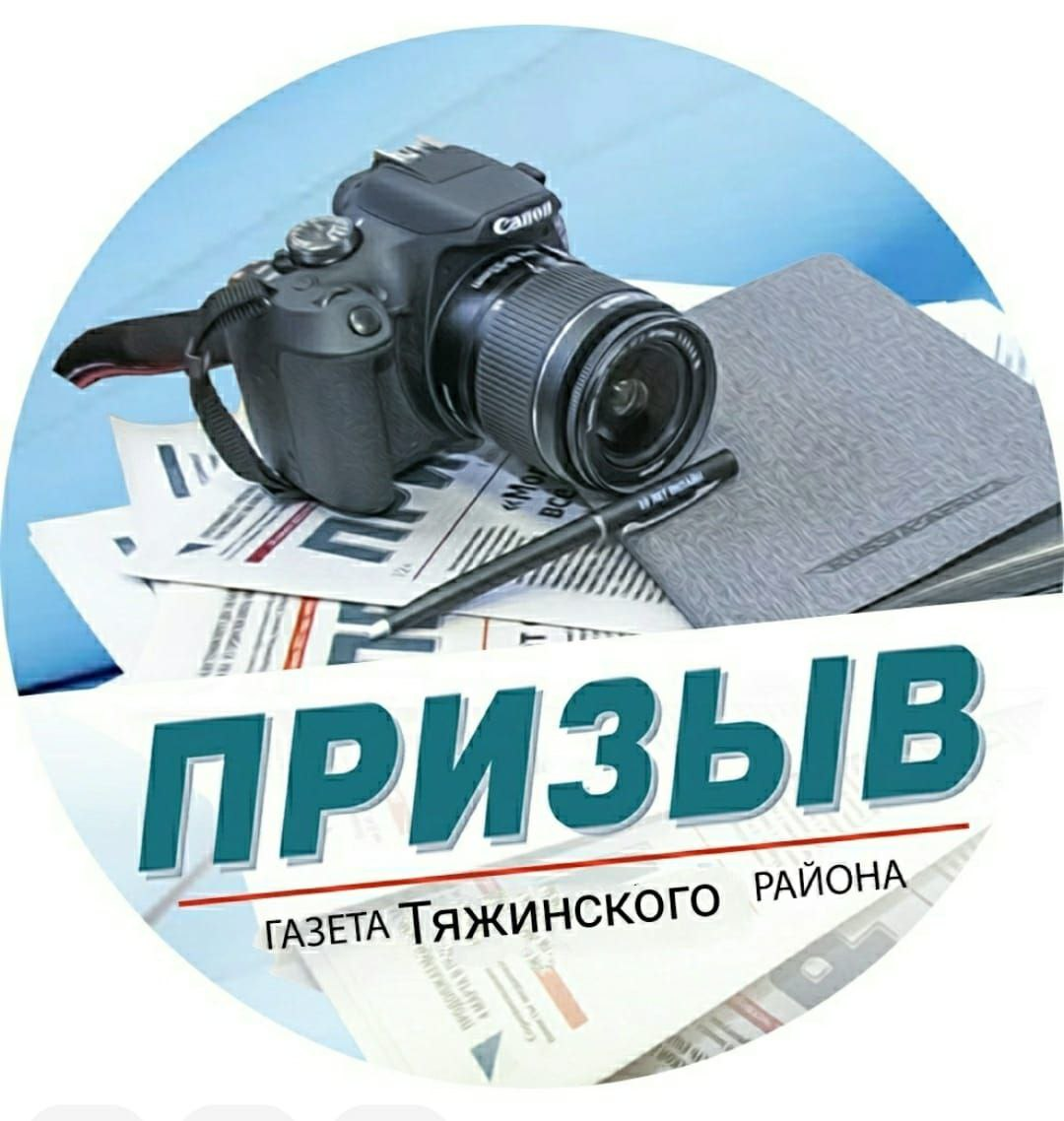 ИНФОРМАЦИЯ О РЕАЛИЗАЦИИ МУНИЦИПАЛЬНЫХ ПРОГРАММ ТЯЖИНСКОГО МУНИЦИПАЛЬНОГО ОКРУГА в 2024 году
ИНФОРМАЦИЯ О РЕАЛИЗАЦИИ МУНИЦИПАЛЬНЫХ ПРОГРАММ ТЯЖИНСКОГО МУНИЦИПАЛЬНОГО ОКРУГА в 2024 году
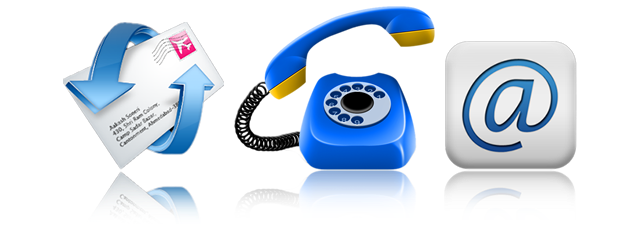 КОНТАКТНАЯ ИНФОРМАЦИЯ
ФИНАНСОВОЕ УПРАВЛЕНИЕ 
ТЯЖИНСКОГО МУНИЦИПАЛЬНОГО ОКРУГА

АДРЕС:  652240, Кемеровская область — Кузбасс,
пгт.Тяжинский, ул.Советская, 1а

ТЕЛЕФОН: Отдел бюджетного учета и отчетности
Тел. 8 (384-49) 27-3-93

АДРЕС  ЭЛЕКТРОННОЙ  ПОЧТЫ:  tjnrf@ofukem.ru

РЕЖИМ РАБОТЫ:  пн — пт  с 8.30 до 17.30
                                       обед с 13.00 до 14.00
     выходные дни:  суббота и воскресенье
СПАСИБО ЗА ВНИМАНИЕ